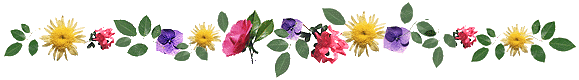 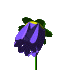 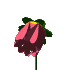 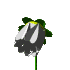 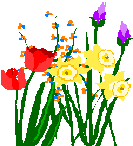 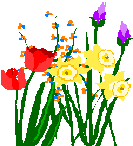 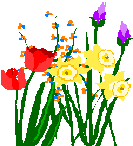 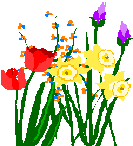 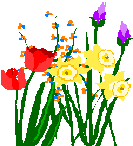 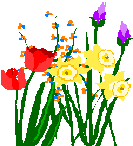 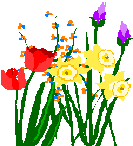 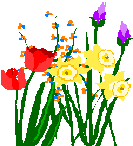 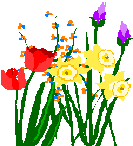 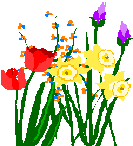 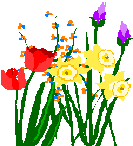 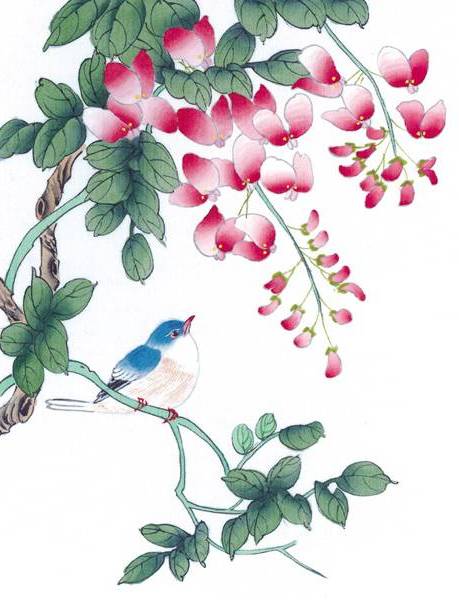 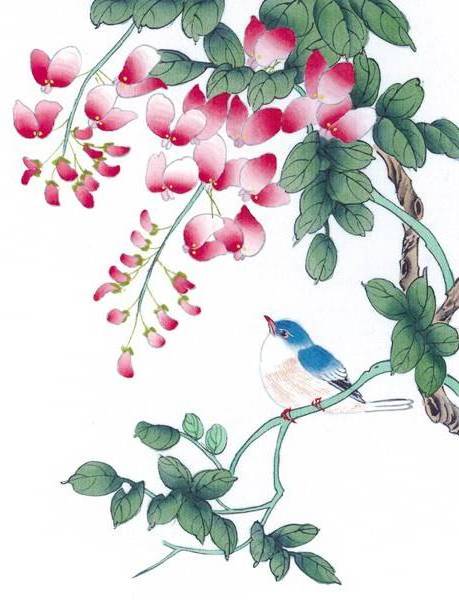 UBND THÀNH PHỐ QUY NHƠN
TRƯỜNG TIỂU HỌC BÙI THỊ XUÂN
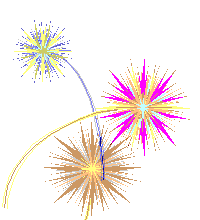 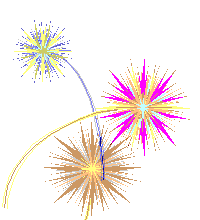 CHÀO MỪNG QUÝ THẦY CÔ 
VỀ DỰ GIỜ THĂM LỚP
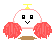 Môn: Toán 4
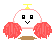 BÀI 25: TÌM HAI SỐ BIẾT TỔNG VÀ HIỆU CỦA HAI SỐ ĐÓ
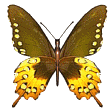 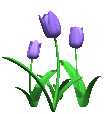 Giáo viên: Nguyễn Đức Ái Vân
Lớp         : 4A
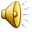 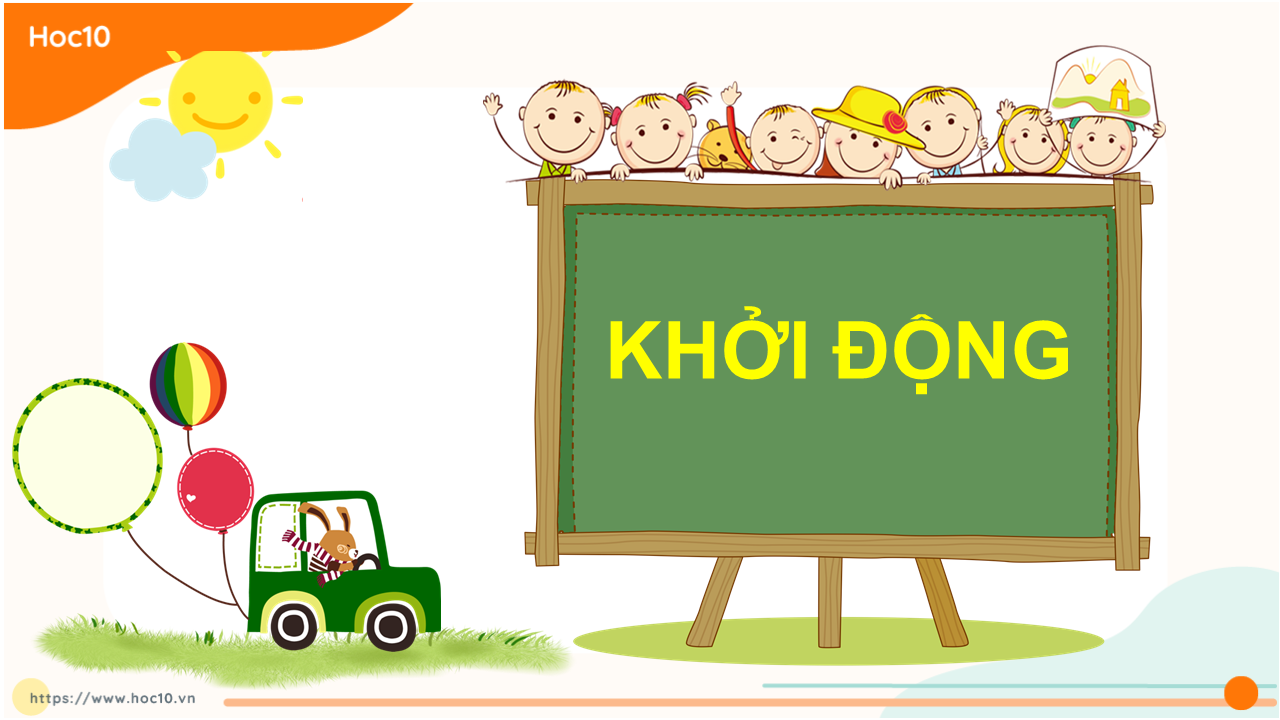 Trò chơi: “Ai giỏi nhất?”
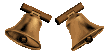 Chọn ý đúng
Chọn A, hoặc B, hoặc C
Câu 1
HÕt giê
Hoa có 12 cái kẹo, Hiền có nhiều hơn Hoa 4 cái kẹo. Hỏi Hiền có mấy cái kẹo?
A. 8 cái kẹo
B. 16 cái kẹo
C. 48 cái kẹo
10
3
8
9
7
5
4
2
6
0
1
HÕt giê
Câu 2
Hoa có 12 cái kẹo, Hiền có nhiều hơn Hoa 4 cái kẹo. Hỏi cả hai bạn có bao nhiêu cái kẹo?
A. 28 cái kẹo
B. 20 cái kẹo
C. 16 cái kẹo
10
3
8
9
7
5
4
2
6
0
1
Câu 3
HÕt giê
Hoa có 12 cái kẹo, Hiền có nhiều hơn Hoa 4 cái kẹo. Hỏi cô giáo cần cho hai bạn thêm bao nhiêu cái kẹo nữa để được 50 cái kẹo?
2 cái kẹo
B. 12 cái kẹo
C. 22 cái kẹo
3
8
9
7
5
4
2
10
6
0
1
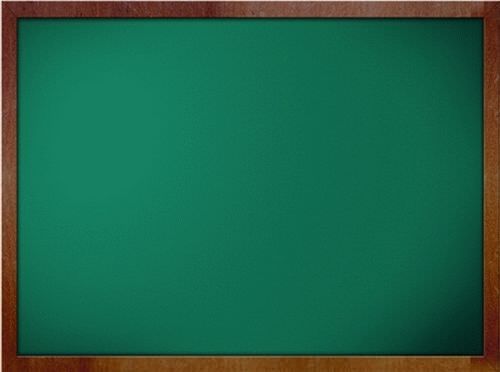 Thứ năm ngày 28 tháng 11 năm 2024
Toán
Bài 25: Tìm hai số biết tổng và hiệu của hai số đó
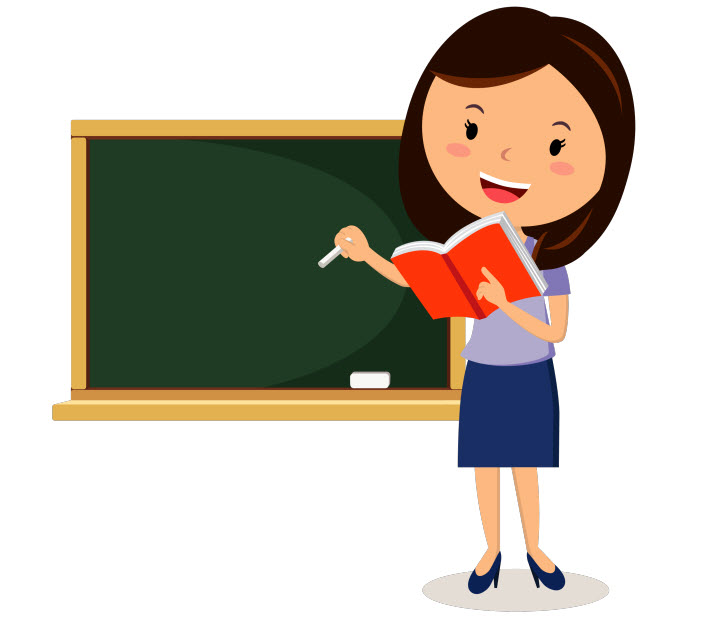 HÌNH THÀNH
KIẾN THỨC MỚI
TRAO ĐỔI NHÓM 4 (3 phút))
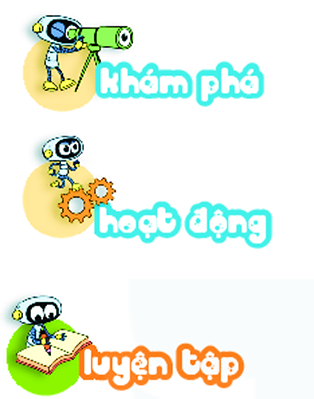 Đơn giản thôi, trước tiên Mai đưa cho Mi 5 cái, sau đó chia đều số kẹo còn lại thành hai phần, mỗi người một phần là được nhé!
Tớ có 25 cái kẹo, tớ muốn chia thành hai phần, tớ một phần và Mi một phần hơn phần của tớ 5 cái kẹo. Rô-bốt giúp tớ với.
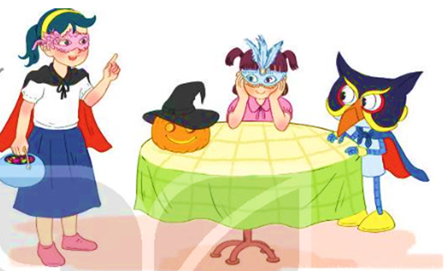 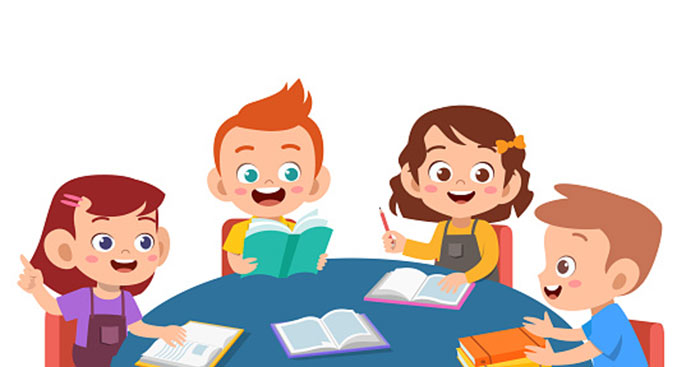 ? cái kẹo
Tóm tắt :
5 cái
Mi  :
25 cái kẹo
? cái kẹo
Mai:
Cách 1:
Bài giải
Hai lần số kẹo của Mai là: 
25 - 5 = 20 (cái kẹo)
Số kẹo của Mai là:
20 : 2 = 10 (cái kẹo)
Số kẹo của Mi là:
10 + 5 = 15 (cái kẹo)
Đáp số: Mai : 10 cái kẹo
               Mi : 15 cái kẹo.
Số bé = (25 – 5) : 2 = 10
Tổng
Hiệu
Số bé =
(Tổng – Hiệu) : 2
Tóm tắt:
? cái kẹo
5 cái
Mi :
25 cái kẹo
? cái kẹo
Mai:
Bài giải
Hai lần số kẹo của Mi là: 
25 + 5 = 30 (cái kẹo)
Số kẹo của Mi là:
30 : 2 = 15 (cái kẹo)
Số kẹo của Mai là:
25 – 15 = 10 (cái kẹo)
      Đáp số: Mi : 15 cái kẹo
                      Mai: 10 cái kẹo.
Cách 2:
Số lớn = (25 + 5) : 2 = 15
Hiệu
Tổng
Số lớn =
(Tổng + Hiệu) : 2
- Cách giải bài bài toán: Tìm hai số khi biết tổng và hiệu của hai số đó
Cách 1:
 B1. Số bé = (Tổng – Hiệu) : 2
 B2. Số lớn = Tổng – Số bé (vừa tìm được) 
hay Số bé + Hiệu.
Cách 2:
 B1. Số lớn = (Tổng + Hiệu) : 2
 B2. Số bé = Tổng – Số lớn (vừa tìm được) 
hay Số lớn - Hiệu.
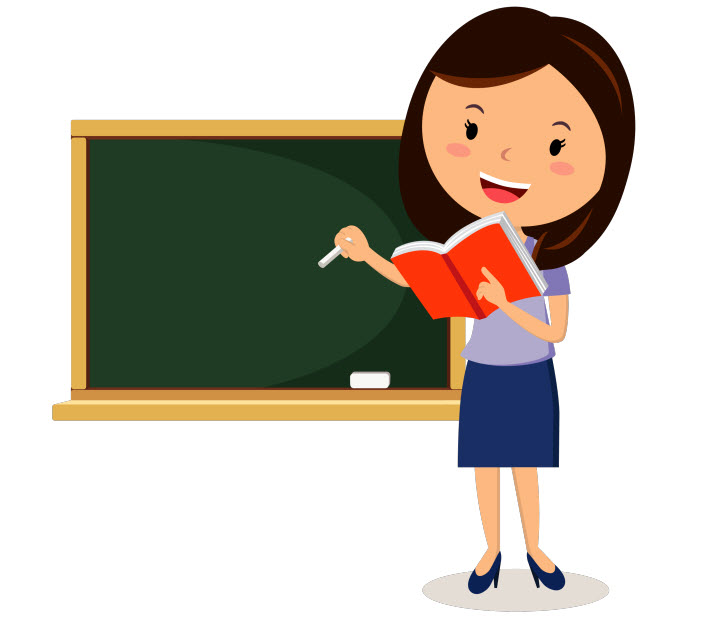 LUYỆN TẬP THỰC HÀNH
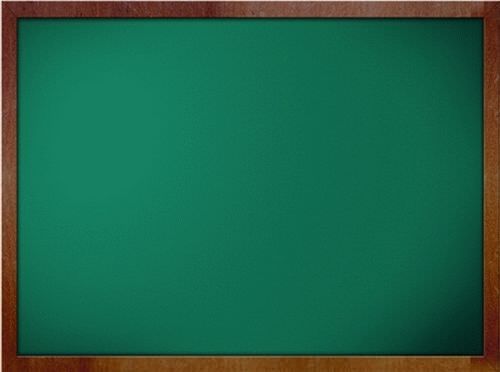 Thứ năm ngày 28 tháng 11 năm 2024
Toán
Bài 25: Tìm hai số biết tổng và hiệu của hai số đó
Bài 1. Mẹ đem ra chợ bán 80 quả trứng vịt và trứng gà, trong đó trứng gà nhiều hơn trứng vịt 10 quả. Hỏi mẹ đem ra chợ 
bán bao nhiêu quả trứng gà, bao nhiêu quả trứng vịt?

.
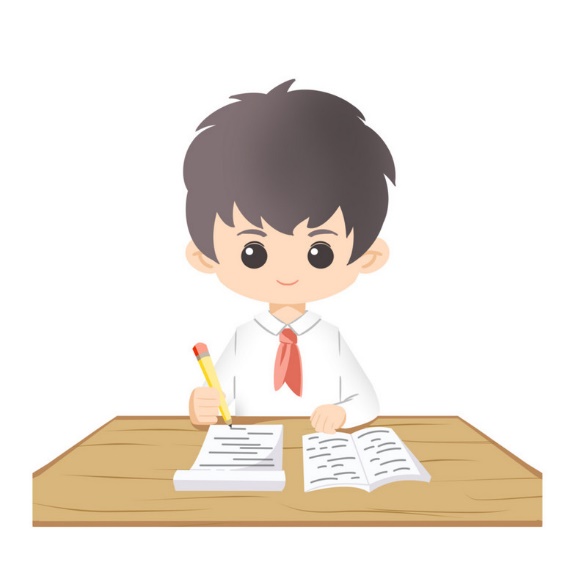 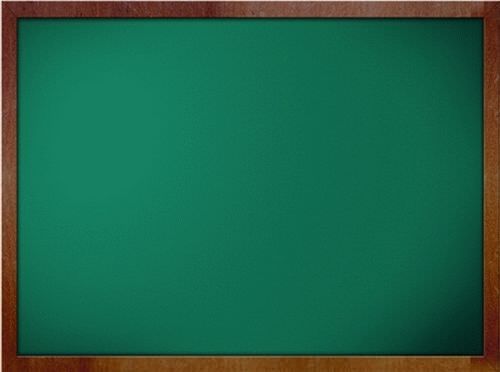 Thứ năm ngày 28 tháng 11 năm 2024
Toán
Bài 25: Tìm hai số biết tổng và hiệu của hai số đó
Bài 1. Mẹ đem ra chợ bán 80 quả trứng vịt và trứng gà, trong đó trứng gà nhiều hơn trứng vịt 10 quả. Hỏi mẹ đem ra chợ 
bán bao nhiêu quả trứng gà, bao nhiêu quả trứng vịt?
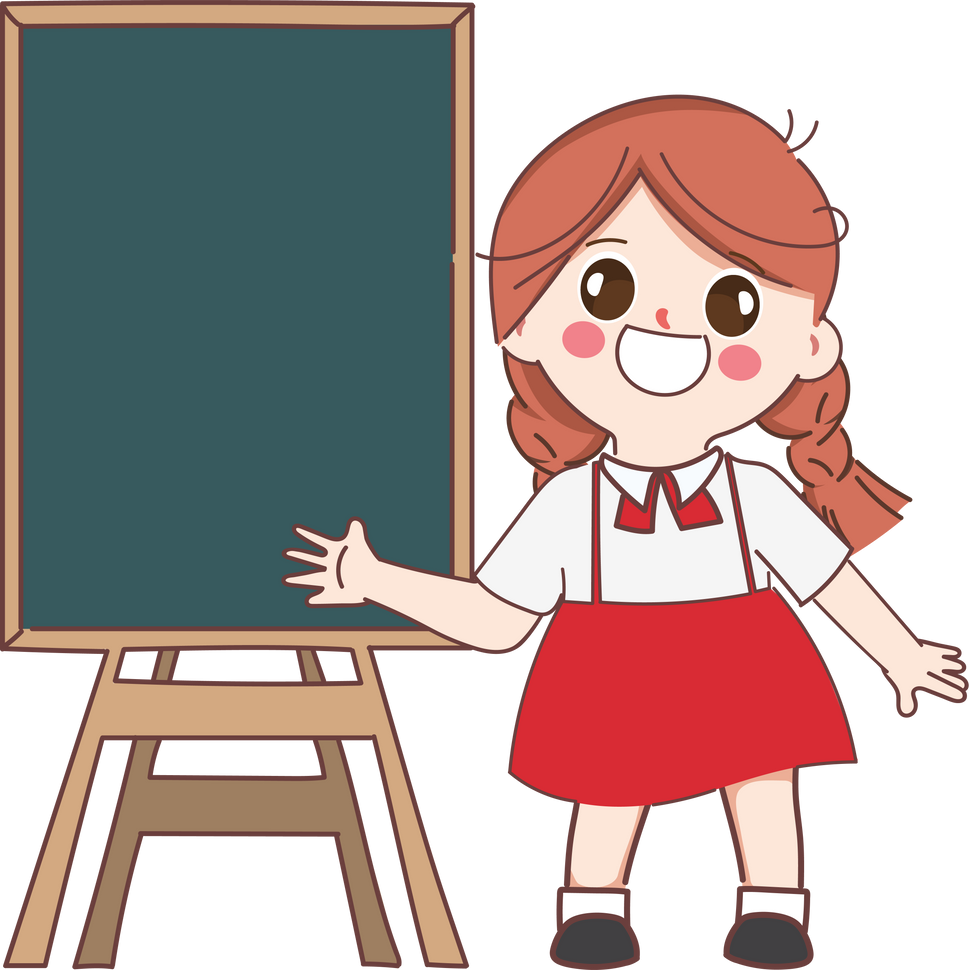 Bài 1. Mẹ đem ra chợ bán 80 quả trứng vịt và trứng gà, trong đó trứng gà nhiều hơn trứng vịt 10 quả. Hỏi mẹ đem ra chợ 
bán bao nhiêu quả trứng gà, bao nhiêu quả trứng vịt?
Trứng gà:
Bài giải
     Mẹ bán số quả trứng gà là:
(80 +10) : 2 = 45 (quả)
     Mẹ bán số quả trứngvịt là:
 80 – 45 = 35 (quả)
       Đáp số: Trứng gà: 45 quả
                     Trứng vịt: 35 quả
80 quả trứng
Tóm tắt:
Trứng vịt :
? quả trứng
10 quả
? quả trứng
Thứ năm ngày 28 tháng 11 năm 2024
Toán
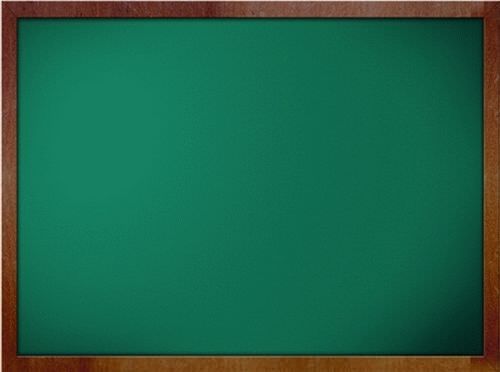 Bài 25: Tìm hai số biết tổng và hiệu của hai số đó
Bài 2. Mai hơn em Mi 3 tuổi. Năm nay tổng số tuổi của hai chị em là 15 tuổi. Hỏi năm nay Mai mấy tuổi, em Mi mấy tuổi?

.
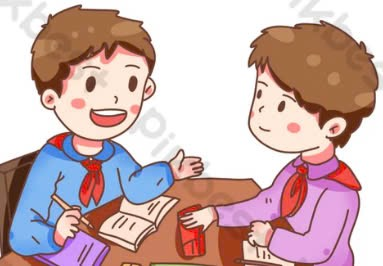 TRAO ĐỔI NHÓM 2 (2 phút)
Thứ năm ngày 28 tháng 11 năm 2024
Toán
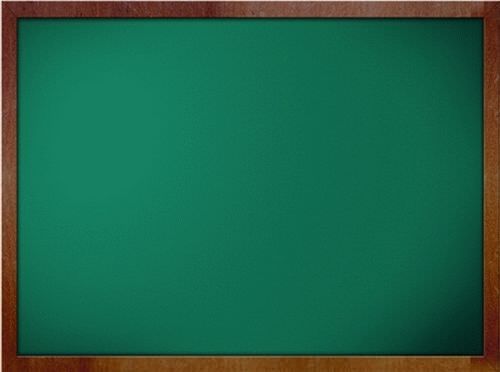 Bài 25: Tìm hai số biết tổng và hiệu của hai số đó
Bài 2. Mai hơn em Mi 3 tuổi. Năm nay tổng số tuổi của hai chị em là 15 tuổi. Hỏi năm nay Mai mấy tuổi, em Mi mấy tuổi?

.
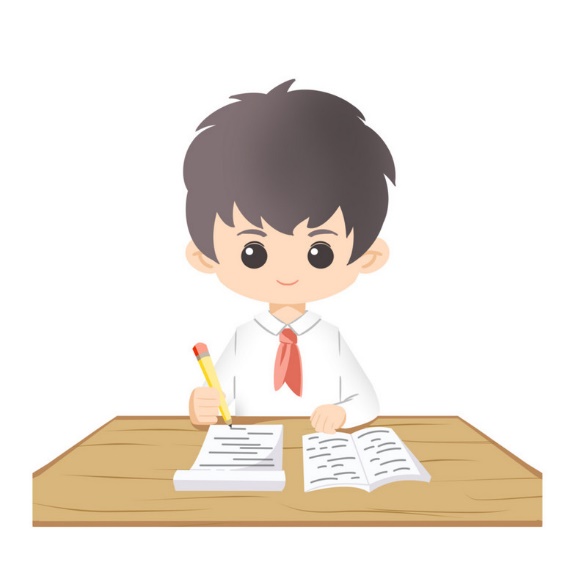 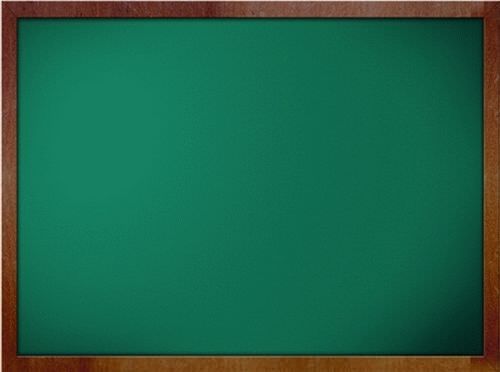 Thứ năm ngày 28 tháng 11 năm 2024
Toán
Bài 25: Tìm hai số biết tổng và hiệu của hai số đó
Bài 2. Mai hơn em Mi 3 tuổi. Năm nay tổng số tuổi của hai chị em là 15 tuổi. Hỏi năm nay Mai mấy tuổi, em Mi mấy tuổi?
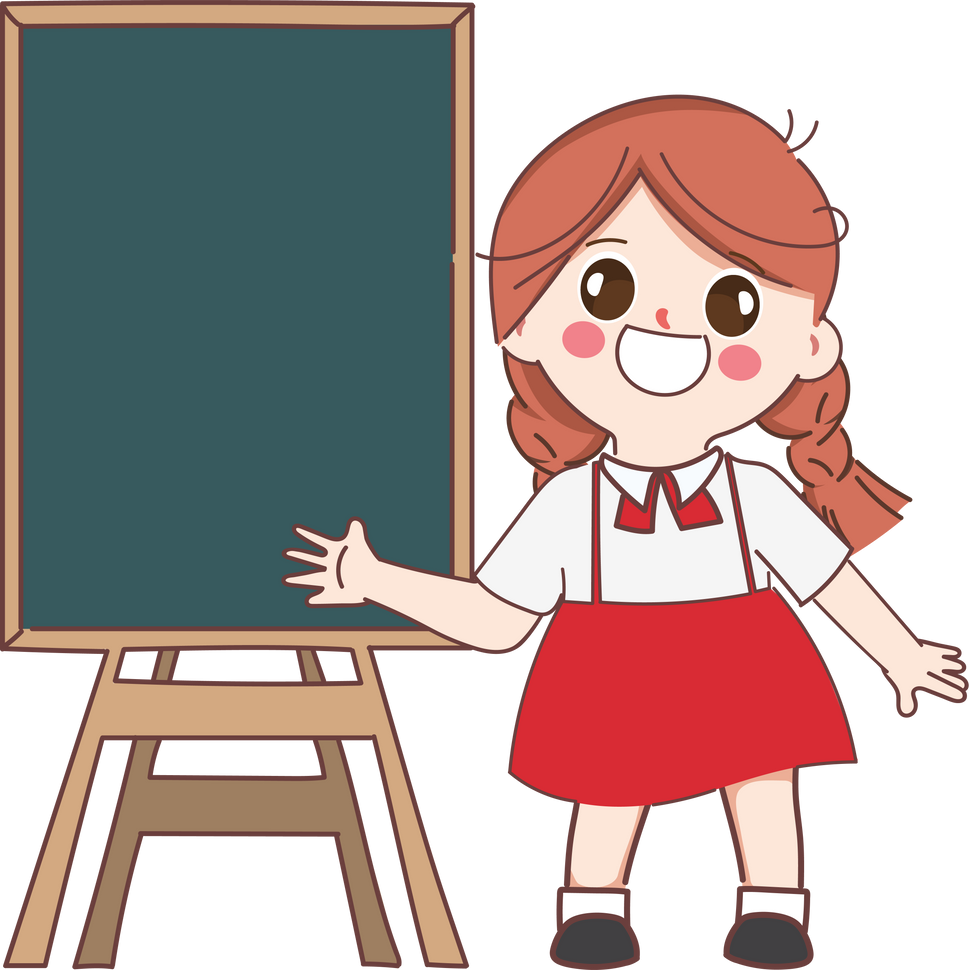 Bài 2. Mai hơn em Mi 3 tuổi. Năm nay tổng số tuổi của hai chị em là 15 tuổi. Hỏi năm nay Mai mấy tuổi, em Mi mấy tuổi?
Mai:
Bài giải
Tuổi của Mi năm nay là:
(15 – 3) : 2 = 6 (tuổi)
Tuổi của Mai năm nay là:
6 + 3 = 9 (tuổi)
    Đáp số: Mi  :  6 tuổi
                 Mai : 9 tuổi
Tóm tắt:
? tuổi
Mi:
3 tuổi
15 tuổi
? tuổi
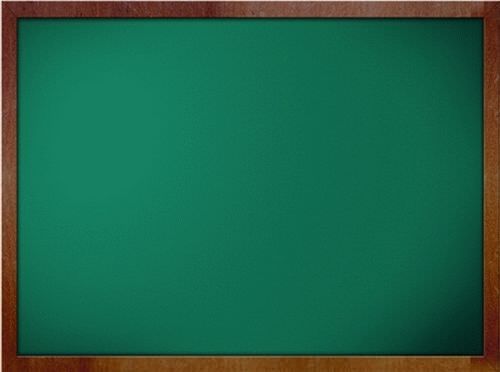 Thứ năm ngày 28 tháng 11 năm 2024
Toán
Bài 25: Tìm hai số biết tổng và hiệu của hai số đó
VẬN DỤNG, TRẢI NGHIỆM
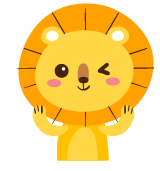 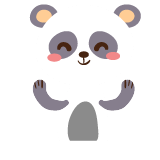 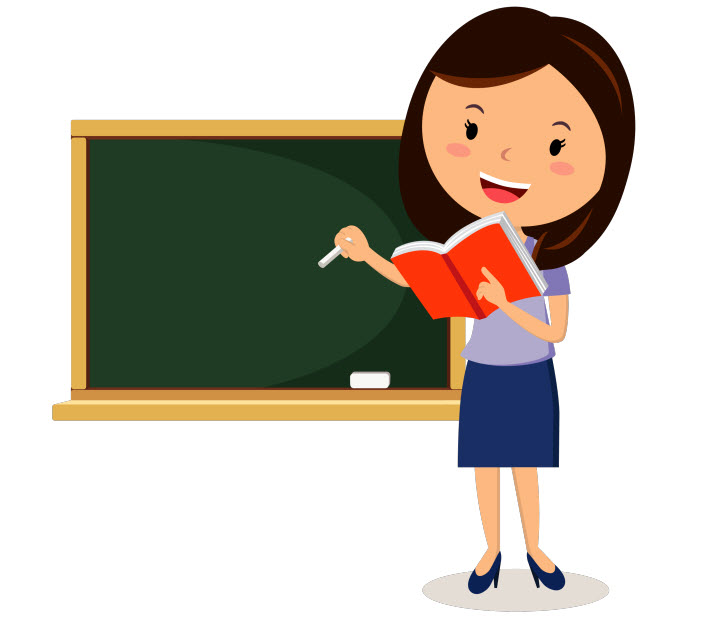 VẬN DỤNG, TRẢI NGHIỆM
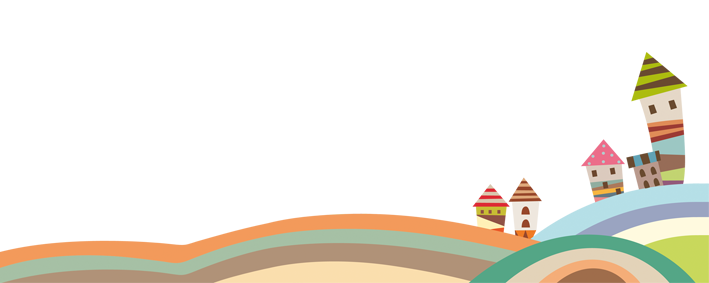 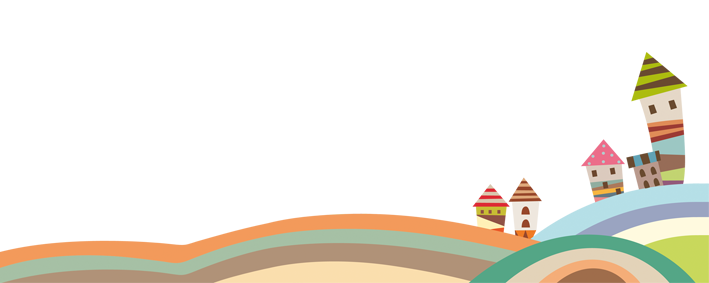 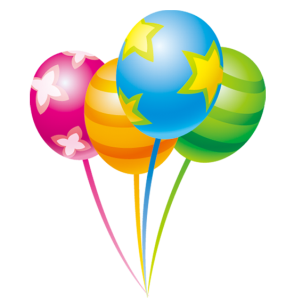 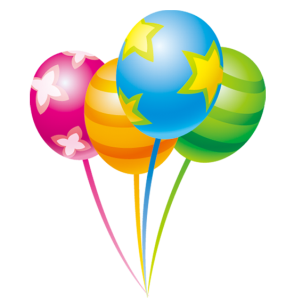 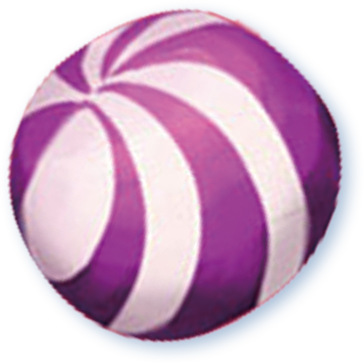 Trò chơi:
 “AI NHANH – AI ĐÚNG ?”
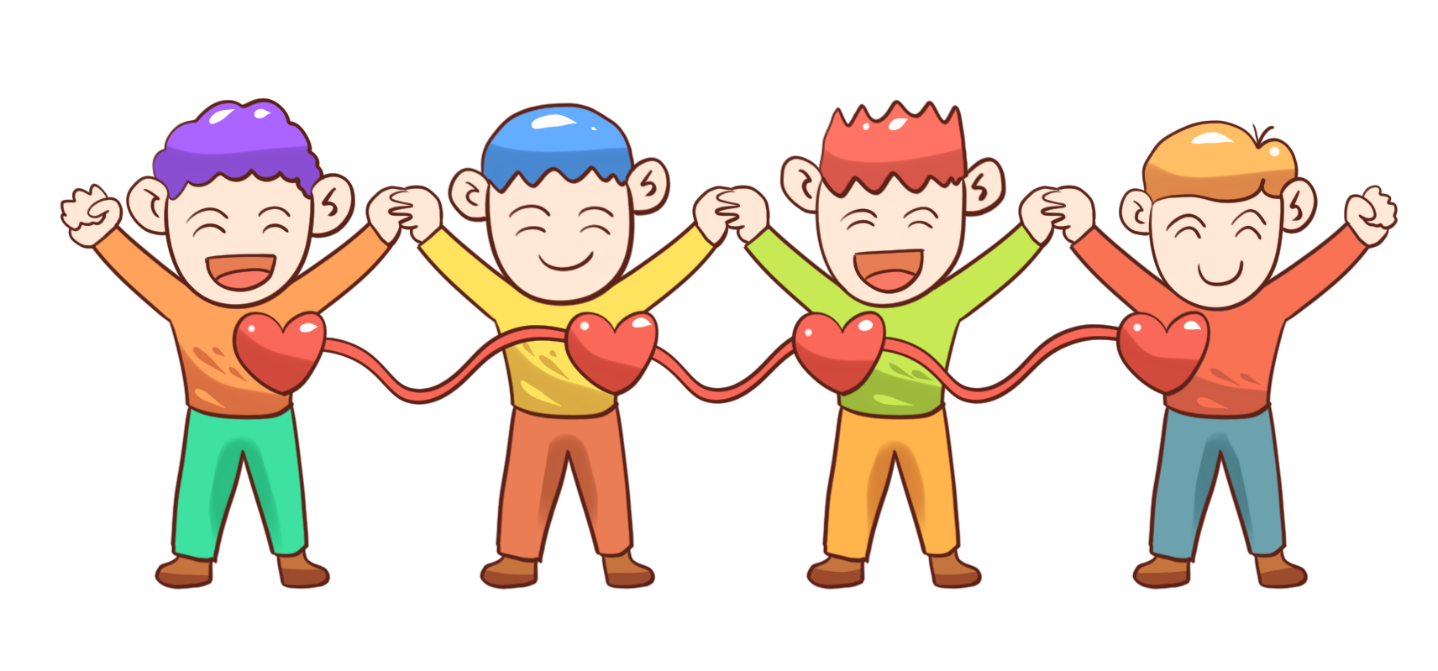 [Speaker Notes: Thiết kế: Hương Thảo – Zalo 0972.115.126. Các nick khác đều là giả mạo, ăn cắp chất xám]
Muốn tìm hai số biết tổng và hiệu của hai số đó, ta làm thế nào?
tổng cộng hiệu,
tổng trừ hiệu,
rồi chia cho 2.
- Tìm số bé ta lấy
Số lớn =
Số bé =
rồi chia cho 2.
- Tìm số lớn ta lấy
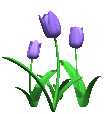 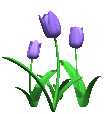 (Tổng + Hiệu) : 2
(Tổng - Hiệu) : 2
Đáp án:
Tìm hai số biết tổng và hiệu của hai số đó.
- Tìm số bé ta lấy
tổng trừ hiệu,
rồi chia cho 2.
(Tổng - Hiệu) : 2
Số bé =
rồi chia cho 2.
- Tìm số lớn ta lấy
tổng cộng hiệu,
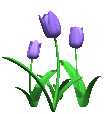 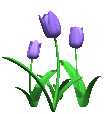 Số lớn =
(Tổng + Hiệu) : 2
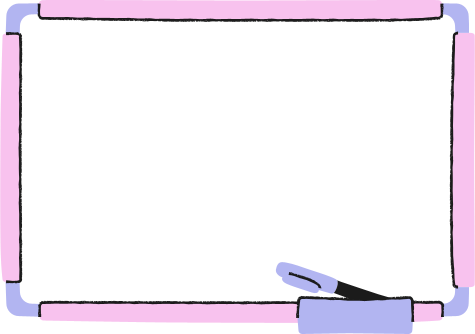 DẶN DÒ
- Chia sẻ với người thân dạng toán Tìm hai số biết tổng và hiệu của hai số đó và cách giải.
- Tìm và làm các bài tập cùng dạng. 
- Chuẩn bị bài : Luyện tập
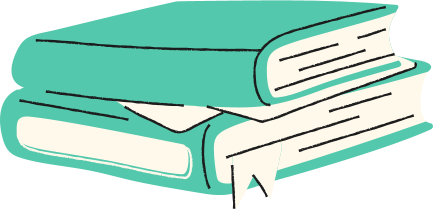 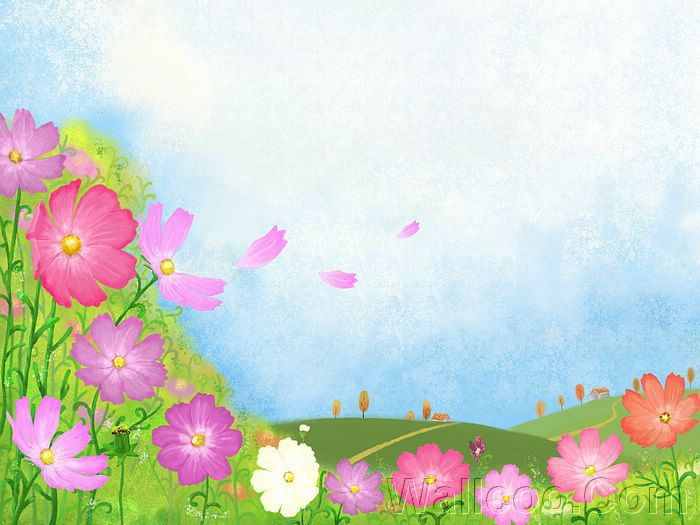 KÍNH CHÚC QUÝ THẦY CÔ MẠNH KHỎE
CHÚC CÁC EM CHĂM NGOAN HỌC GIỎI
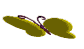 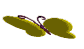 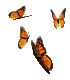 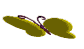